7th Seminar on Enterprise Risk Management
1st September 2023
Hotel Sea Princess, Mumbai
Cyber security, cyber risk and Data Privacy – Changing Landscape and what it means for companies
Kalpesh doshi
All views expressed are personal and does not represent official views of any organization.
Cyber Security and Cyber Risks
Between June 2018 and March 2022, Indian banks reported 248 successful data breaches by hackers and criminals; the government notified Parliament on Aug 2, 2022
The Indian government has reported 11,60,000 cyber-attacks in 2022. It is estimated to be three times more than in 2019. India has been the target of serious cyberattacks,
Over 300 billion passwords are being used by humans and machines all over the world. (Cybersecurity Media)
Between 2005-2020, there have been 11,762 major security breaches. (ID Theft Resource Center)
The information security market is estimated to reach $170.4 billion by 2022. (Gartner)
Hacking featured 45% of the total breaches, while 17% involved malware attacks and 22% involved phishing attacks. (Verizon)
Cybersecurity risks are increasing day by day, feels 68% of the business leaders (Accenture)
86% of the breaches were financially driven while 10% were motivated by espionage. (Verizon)
88% of companies around the world experienced spear-phishing attempts in 2019. (Proofpoint)
Human errors caused 95% of the total cybersecurity breaches. (Cybintsolutions)
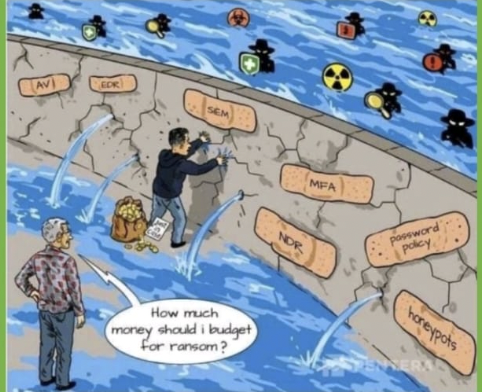 Cyber Risk and Financial Sector
Financial institutions are prime targets for cyber attacks due to the valuable data they hold, including customer information, financial records, and intellectual property.
Cyber attacks can result in significant financial losses for financial institutions, including theft of funds, legal costs, and regulatory fines.
Cyber attacks can damage a financial institution's reputation and erode customer trust, which can result in loss of business and market share.
Financial institutions are subject to regulatory requirements for cyber security, and failure to comply can result in penalties and legal action.
Cyber risk is constantly evolving, and financial institutions need to be vigilant and adaptable to stay ahead of new threats and vulnerabilities.
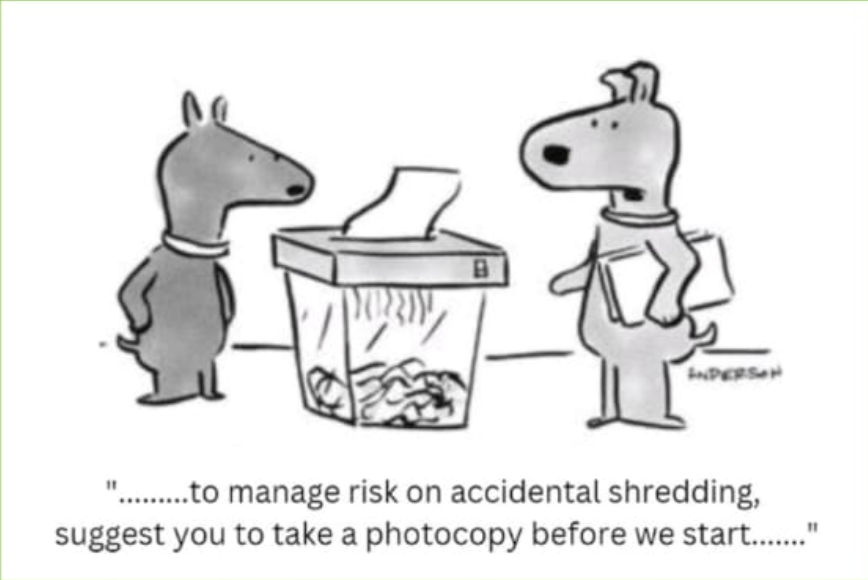 Significance of Cyber Risk in the Financial Sector
Know your Cyber Enemy (KYCE)
Total estimated ransomware payments in 2022: $27B USD.
Average ransomware payment: $848K USD
Approximate annual increase in ransomware payments: +70%
2022 payments ranged from: $10K - $100M USD
Prevalence determined by both attempted attacks and verified compromises.
Top Ransomware Threats of 2022:
Lockbit
Hive
BlackBasta
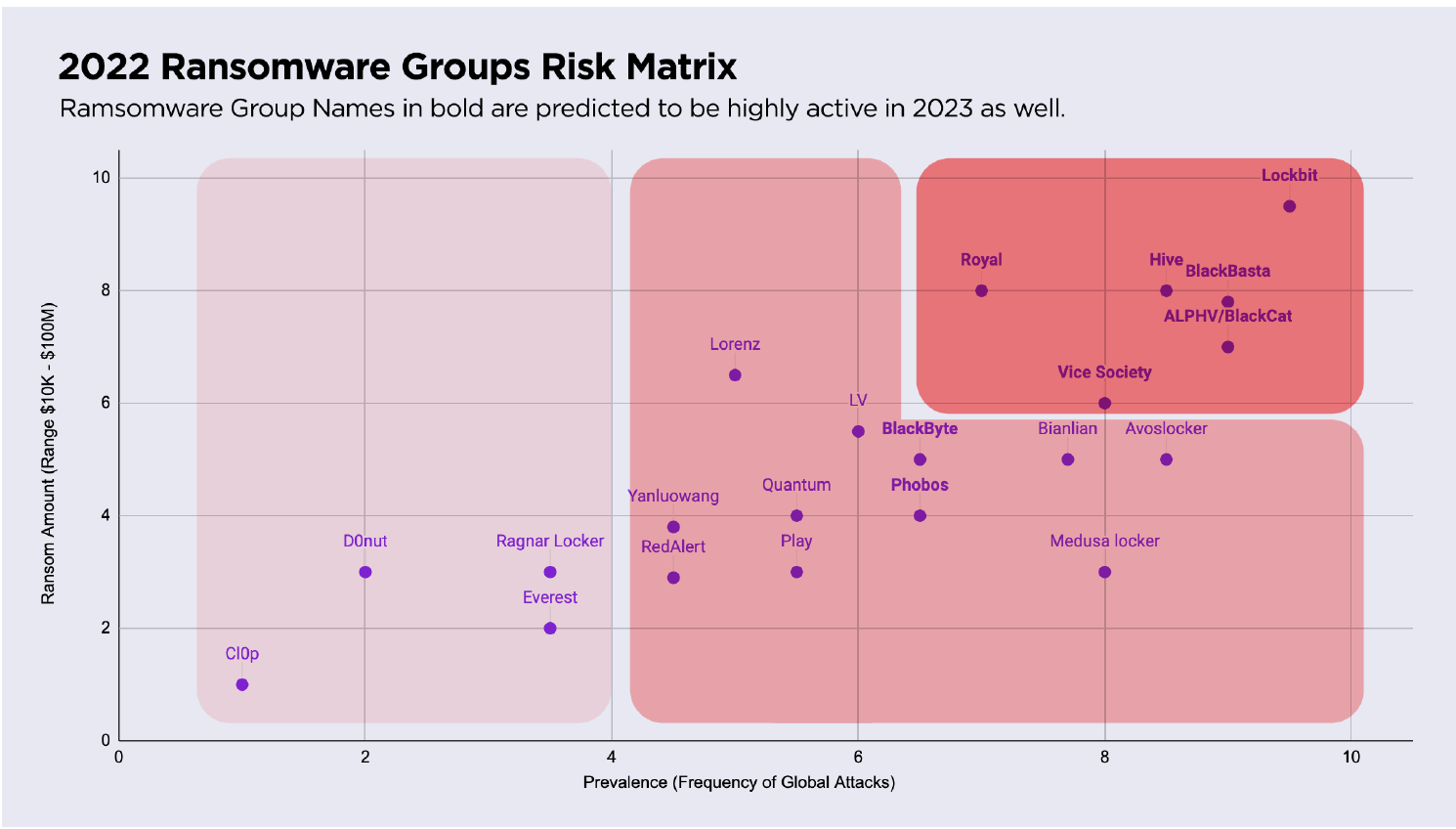 6
Web, Deep Web & Dark Web
All businesses, regardless of size, are at risk. Small businesses may feel like they are not targets for cyber attacks either due to their size or the perception that they don't have anything worth stealing.

Only a small percentage of cyber attacks are considered targeted attacks, meaning the attacker group is going after a particular company or group of companies in order to steal specific data.

The majority of cyber criminals are indiscriminate; they target vulnerable computer systems regardless of whether the systems are part of a Fortune 500 company, a small business, or belong to a home user.
Challenges in Implementing Cybersecurity
Lack of Resources: Implementing a cyber security program requires a significant investment of resources, including time, money, and personnel
Complexity: Cyber security is a complex field, and implementing a comprehensive program can be challenging
Lack of Awareness: Some organizations may not fully understand the importance of cyber security or the risks they face
Compliance Requirements: Many organizations are subject to regulatory requirements related to cyber security, such as those issued by the IRDAI
Emerging Threats: Cyber threats are constantly evolving, and organizations find it difficult to stay up to date with the latest threats and vulnerabilities
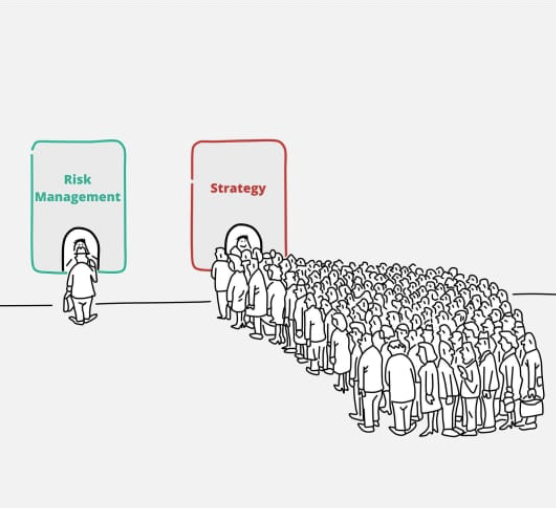 You are responsible for Cybersecurity Decisions
THE BOARD’S ROLE IN CYBER RISK OVERSIGHT
Boards should approach cybersecurity as an enterprise-wide risk management issue, not just an IT issue
Boards should understand the legal implications of cyber risk as they apply to the company’s specific circumstances
1
5 Principles of Effective Cyber Risk Oversight: Guidance by National Assoc. of Corporate Directors
Boards should have adequate access to cybersecurity expertise, and discussions about cyber-risk management should be given regular and adequate time on the board meeting agenda
2
3
5
4
Boards should set the expectation that management will establish an enterprise-wide cyber-risk management framework
Board-management discussion about cyber risk should include identification of which risks to avoid, accept, and mitigate or transfer through insurance, as well as specific plans
Source: National Association of Corporate Directors, Cyber-Risk Oversight Handbook, 2020
[Speaker Notes: Note: This slide uses the National Association of Directors’ guidance because it is broadly applicable across industry. Chat with your CEO to understand if your Board follows a different set of guidelines, and then change this slide appropriately. 

Information Sources:
National Association of Corporate Directors: https://www.nacdonline.org/cyber
U.S. Securities and Exchange Commission: https://www.sec.gov/spotlight/cybersecurity.shtml]
Evolution of CISO role
Go beyond technical controls to build a holistic program that protects the enterprise
A successful CISO must be able to build a security culture throughout the organization.
A new posture for cybersecurity in a networked world 
Protecting your critical digital assets: not all systems are created equal 

Engage the full set of stakeholders to ensure appropriate support and decision-making 
The board’s role in managing cybersecurity risks 
Ability to translate technical security issues into business risks that are easily understood by board executives.
A framework for improving cybersecurity discussions within organizations 

 Integrate cybersecurity with business strategy to build trust and create value 
How CEOs can tackle the challenge of cybersecurity 
Critical resilience: Adapting infrastructure to repel cyberthreats
PPT Model
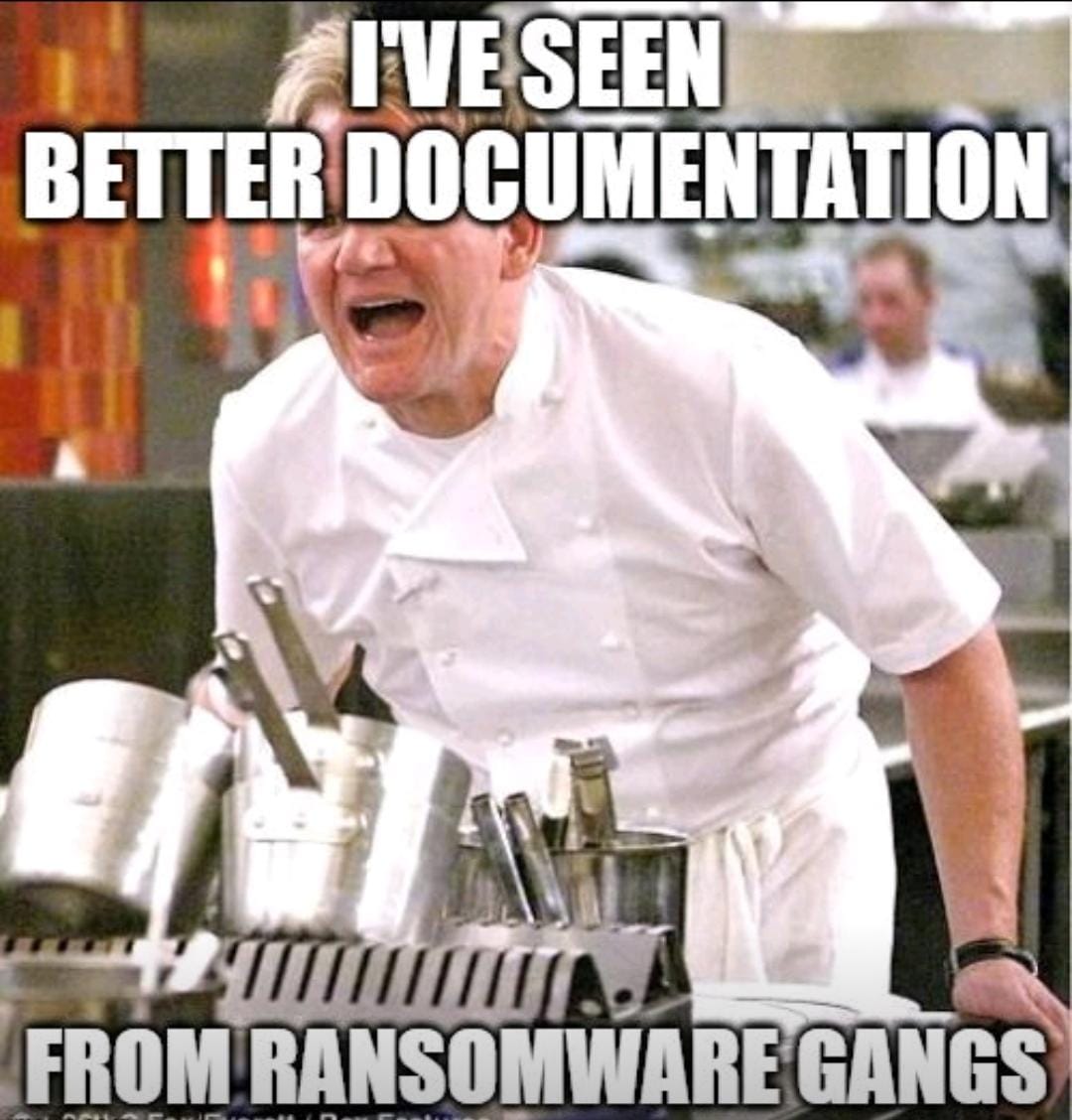 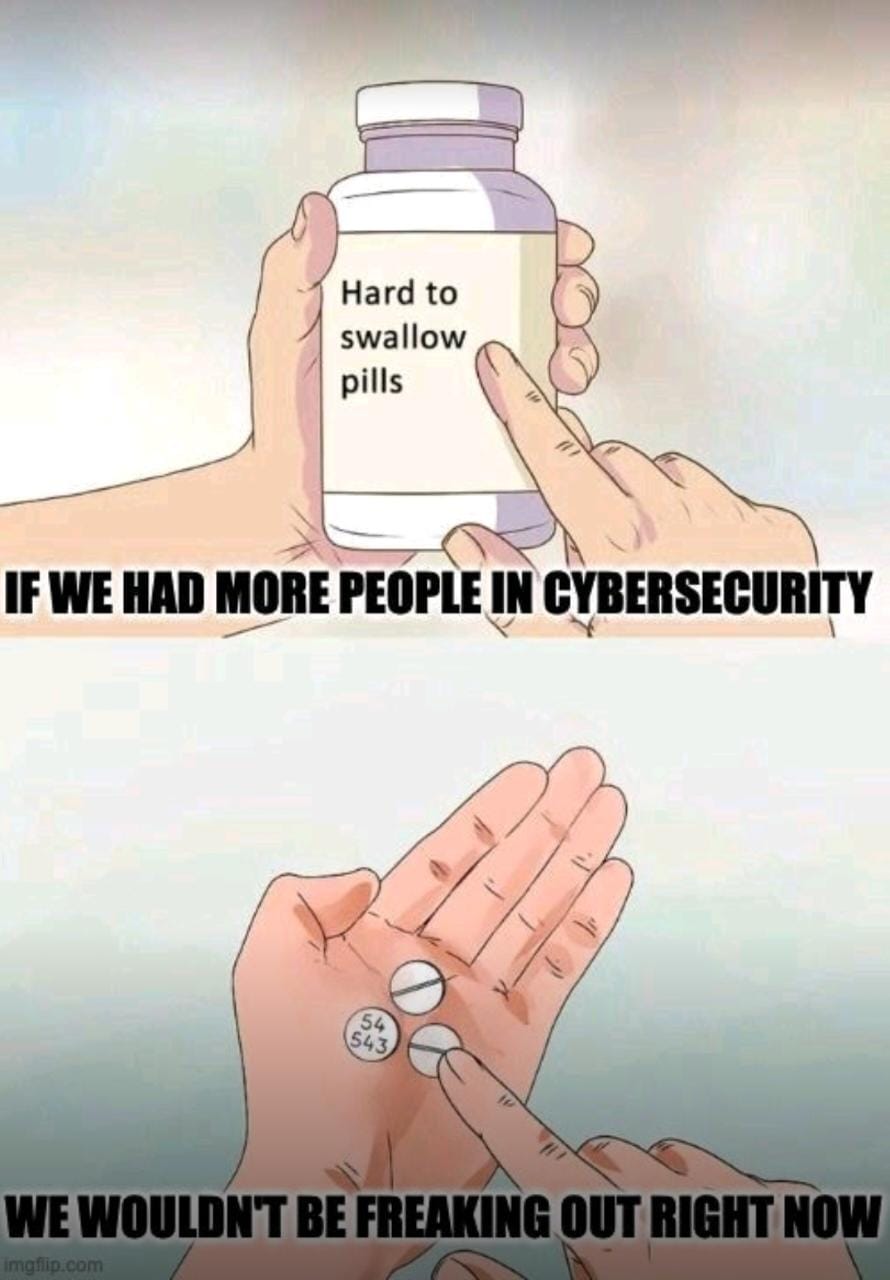 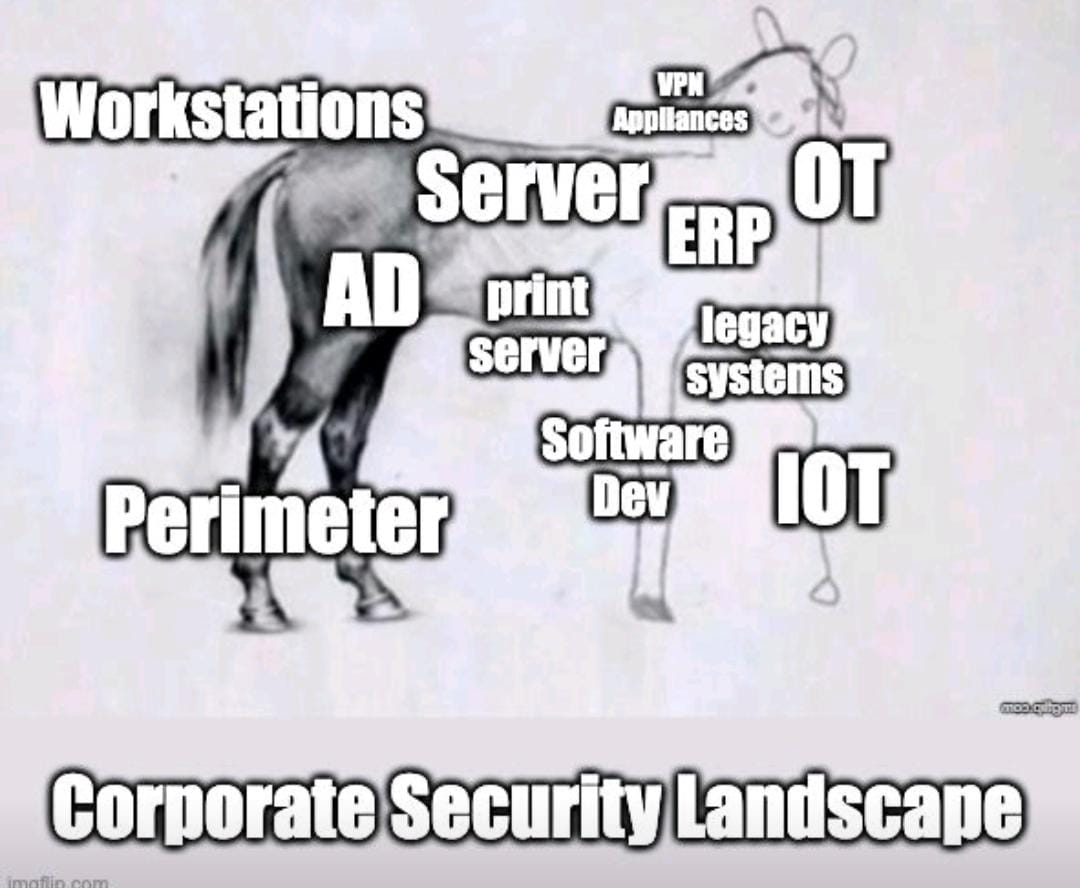 False Sense of Security?
Foundation for Cyber Security
Recommended Steps For Securing Your Cloud
t
t
t
t
t
t
t
t
t
Security Governance
Security Assurance
Identity and Access Mgmt
Threat Detection
Vulnerability Mgmt
Data Protection
Application Security
Incident Response
Infrastructure Protection
develop and communicate security roles, responsibilities, policies, processes, and procedures
monitor, evaluate, manage, and improve the effectiveness of your security and privacy programs
manage identities and permissions at scale
understand and identify potential security misconfigurations, threats, or unexpected behaviors
continuously identify, classify, remediate, and mitigate security vulnerabilities
maintain visibility and control over data, and how it is accessed and used in your organization
detect and address security vulnerabilities during the software development process
reduce potential harm by effectively responding to security incidents
validate that systems and services within your workload are protected
Source: AWS Cloud Adoption Framework
16
Source: AWS Security perspective: compliance and assurance
[Speaker Notes: Question to Kalpesh: How important you think the role of Security Governance is in cloud security ?]
Tips for 2023
The cybersecurity market is expected to grow to $300 billion by 2024.
Global spending on cybersecurity exceeded $1 trillion in 2021.
On average, small businesses spend less than $500 on cybersecurity.
JPMorgan Chase spends $600 million on cybersecurity every year.
The US government’s 2019 budget for cybersecurity is $15 billion.
Every third US company has purchased data-breach insurance coverage or cyber liability insurance.
The cyber insurance market is expected to be worth $20 billion by 2025.
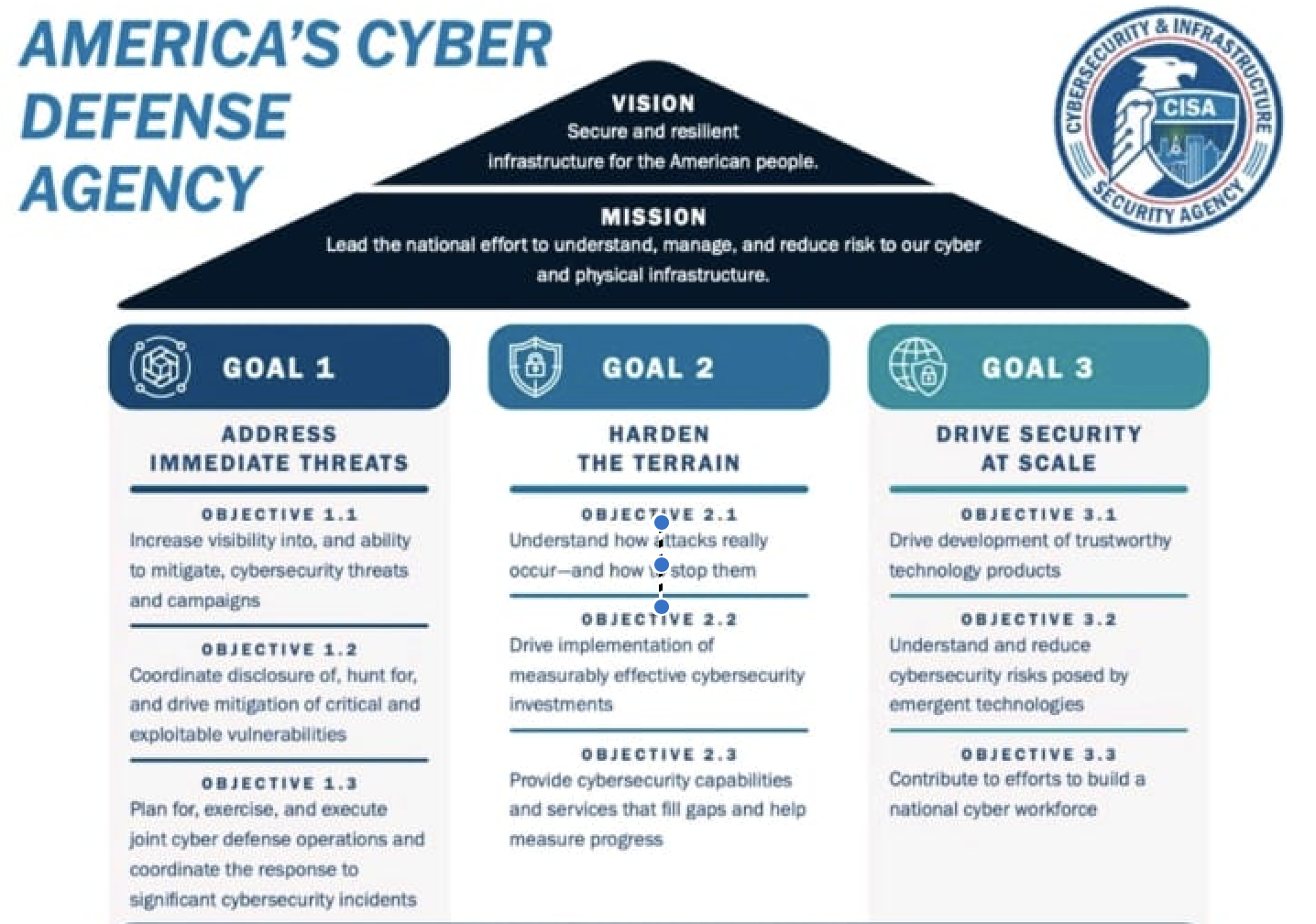 Privacy Bill - overview
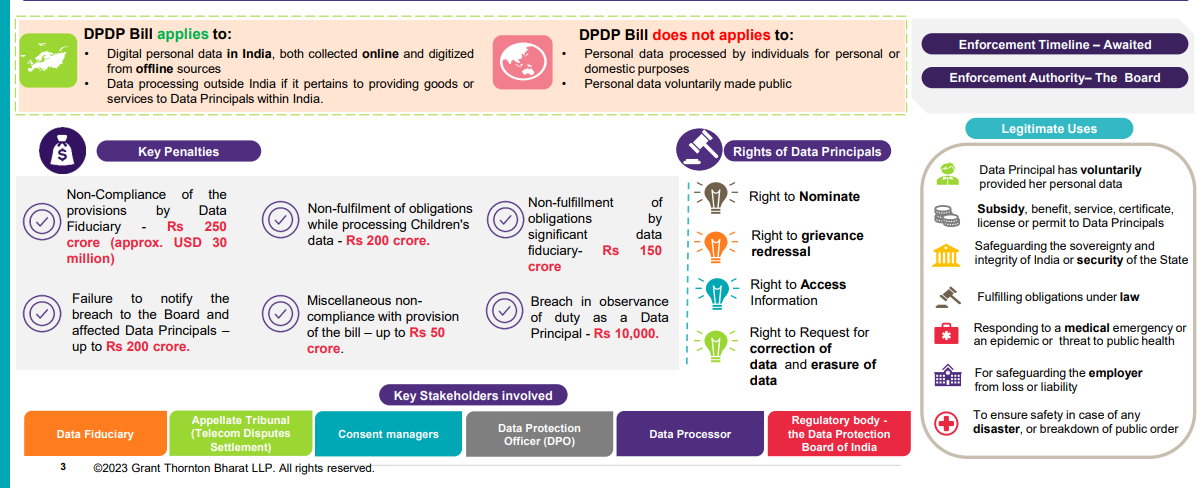 18
Next Steps : Key Actions
Establish a privacy governance with cross functional expertise in risk, legal, compliance, technology and create/ update Privacy Framework
Appoint a DPO based in India, reporting to the board or equivalent committee, for compliance with the proposed Act
Conduct data discovery to identify PII and different data principals whose data is processed within the organization, classify information and identify controls  be implemented on the different classes of information as per the proposed regulation
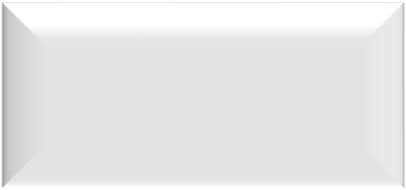 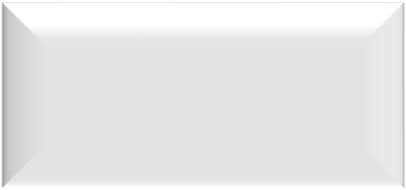 Privacy Governance
Privacy Governance
Obtain freely given, clear, unambiguous consent for all purposes for which PII is collected. Provide option to withdraw consent.
Provide a notice to the data principal, at the time of collecting data, clearly defining the purpose of processing
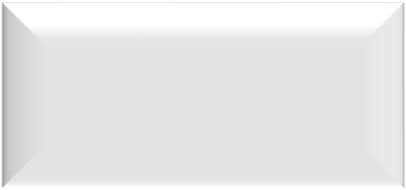 Data Discovery and Classification
Identify the movement of personal data to different jurisdictions and assess the impact as per the regulation 
Establish required contracts, data protection measures required to allow the data transfer
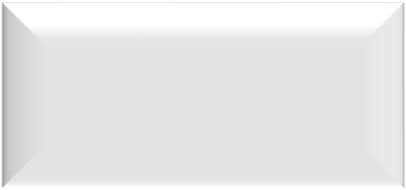 Breach Management
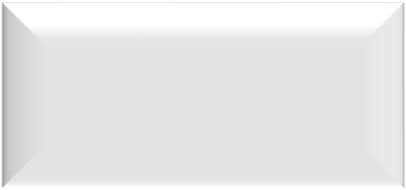 Communicate the rights of the data principal through the privacy notice 
Establish a process for the data principal to exercise their rights and to respond to the request as per the prescribed timelines
Cross border Data  Management
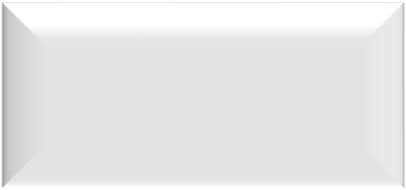 Establish a process to identify personal data breaches and report the same to the Data Protection Board as well as the impacted Data Principals
Consent / Notice
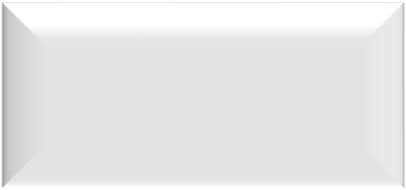 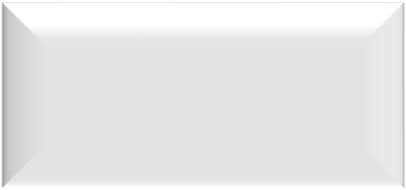 Data Protection Impact Assessment
Identify third parties with whom PII is shared and update relevant data privacy clauses within the contracts. 
Conduct periodic assessments on third parties to ensure compliance to privacy requirements
Data Principal Rights
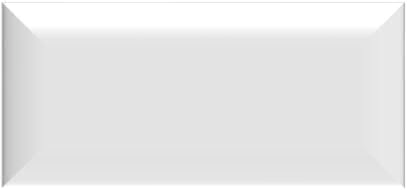 Vendor/Third Party Management
Establish a process to conduct DPIA on the personal data processing activities and identify risks to the rights of Data Principals
Identify, track and monitor closure of risks identified during the process
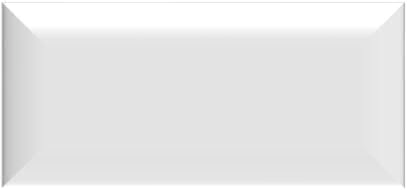 Privacy Audits/Reviews
Appoint an External Auditor to conduct periodic privacy audits
Establish process to identify risks, track closure of observations
Sun Tzu on the Art of War
If you know the enemy and  know yourself, you need not  fear the result of a hundred  battles.

If you know yourself but not  the enemy, for every victory  gained you will also suffer a  defeat.

If you know neither the enemy  nor yourself, you will succumb  in every battle.
Summary
Cybersecurity will require a  significant workforce with  deep domain knowledge.
Almost everything is  hooked up to the internet  in some sort of form.
Recent events have  widened the eyes of many  security experts.
The ability to gain access to  high security organizations,  infrastructures or  mainframes has frightened  many people.
Could one click of the  mouse start World War III?